EPR bevezetésének hatása a zöldségkereskedelemre, lehetséges megoldások a könnyítésekre
Magyar Paradicsom Napja 2024.05.31.
Nagypéter Sándor
Délalföldi Kertészek Szövetkezete elnök-ügyvezető
FruitVeB alelnök
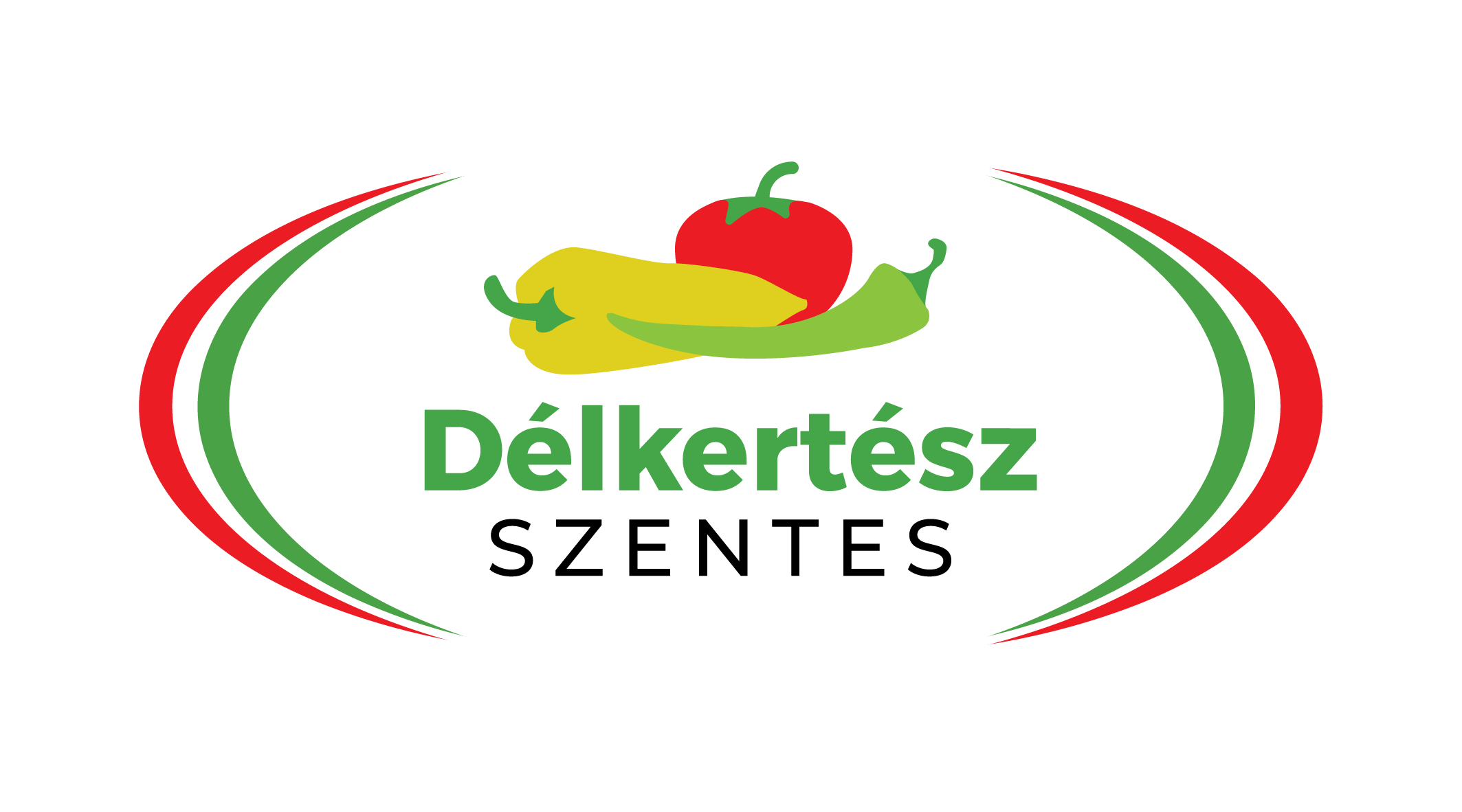 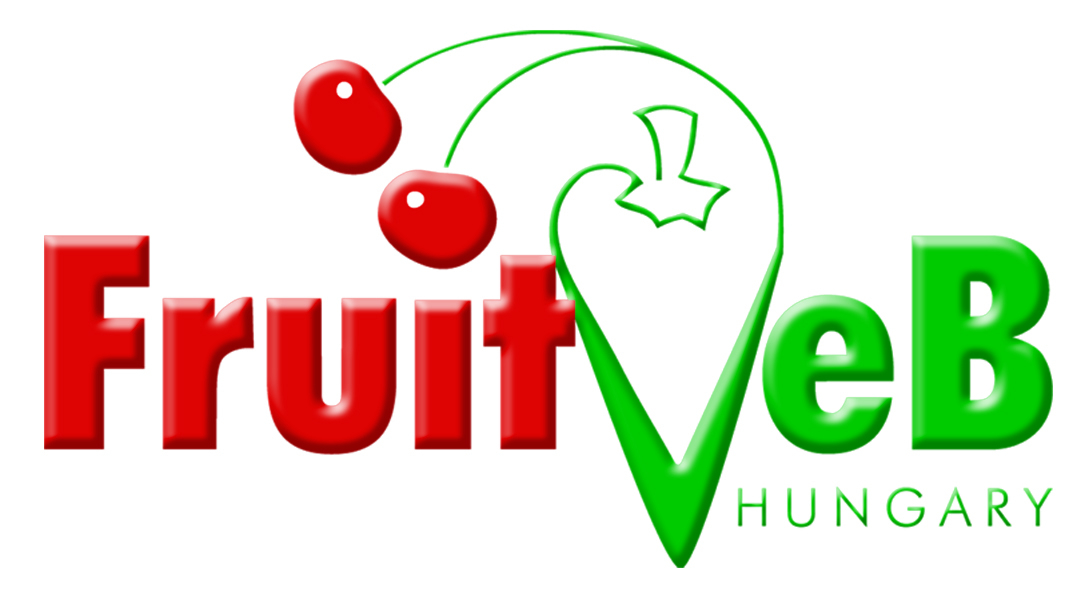 Az EPR díjról
2023. július 1.-jétől lépett hatályba a Kiterjesztett gyártói felelősség díj.
részben felváltotta a környezetvédelmi termékdíjat, de a külföldről bejövő áruk vonatkozásában felmerül vagy felmerülhet környezetvédelmi termékdíj bevallási és befizetési kötelezettség
fontos változás a környezetvédelmi termékdíjhoz képest, hogy az EPR vonatkozásában a csomagolás, mint tevékenység a kötelezettség szemben a termékdíjnál a csomagolóanyag és eszköz a kötelezettség alapja
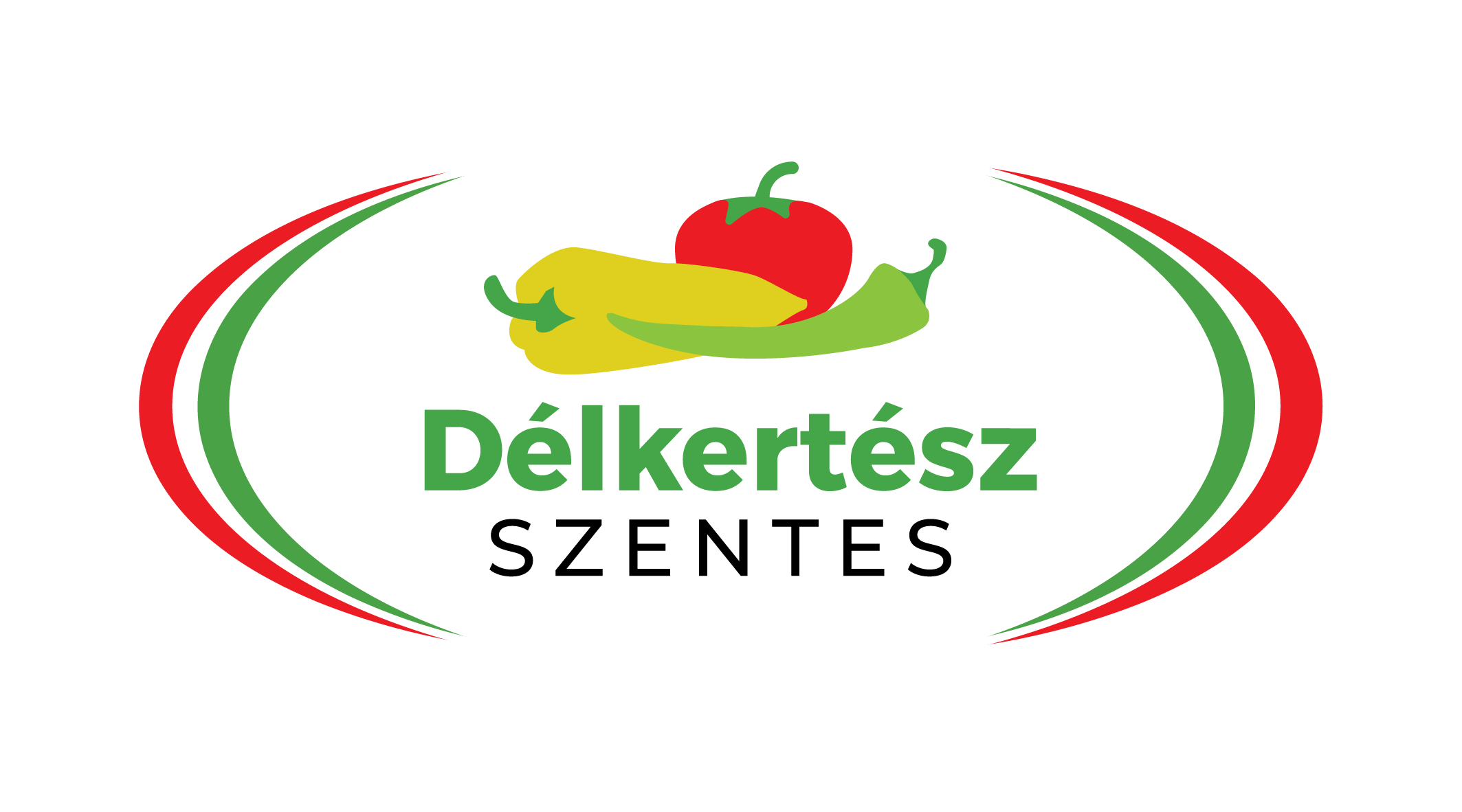 Díjtételek mértéke
Kötelezettek köre
Környezetvédelmi termékdíj során: néhány tízezer bevallásra kötelezett
EPR során: több százezer bevallásra kötelezett
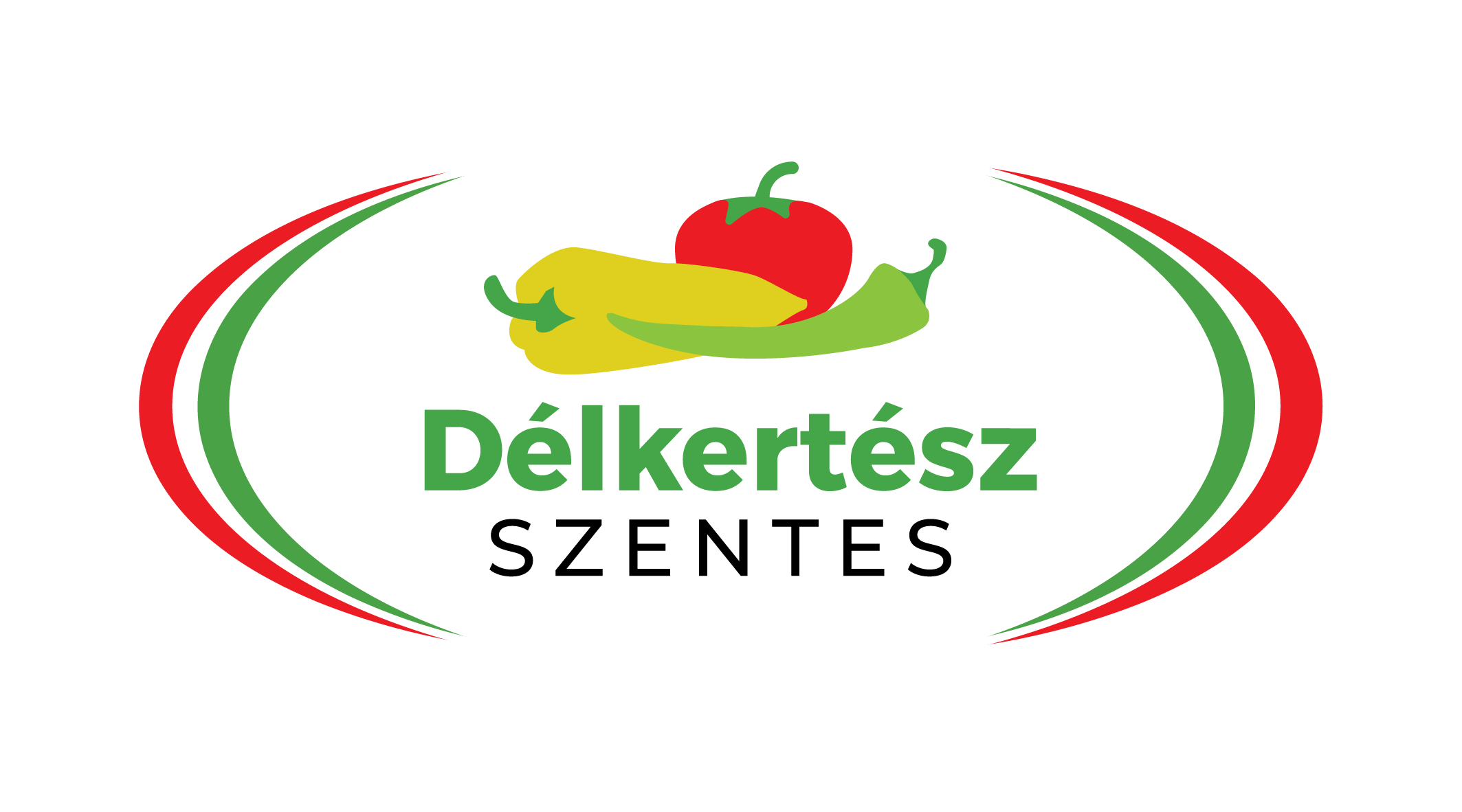 Zöldség-gyümölcs szektort érintő lehetőségek a jelenleg hatályos EPR rendeletben
Átvállalási lehetőség:
Szerződés alapján a kiterjesztett gyártói felelősségi kötelezettséget a mezőgazdasági termékpiacok közös szervezésének létrehozásáról és a 922/72/EGK, a 234/79/EK, az 1037/2001/EK és az 1234/2007/EK tanácsi rendelet hatályon kívül helyezéséről szóló, 2013. december 17-i 1308/2013/EU európai parlamenti és tanácsi rendelet szerinti mezőgazdasági termelői szerveződésen keresztül forgalomba hozott körforgásos termék esetén a mezőgazdasági termelői szerveződés átvállalhatja.
A kiterjesztett gyártói felelősségi kötelezettség átvállalása esetén az átvállalási szerződés legalább
a) a szerződő felek nevét, címét, adószámát,
b)  a körforgásos termék megnevezését, KF kódjának 1–6 karakterét,
c) az átvállalás jogcímének jogszabályi helyét és
d) az átvállalás időszakát tartalmazza.
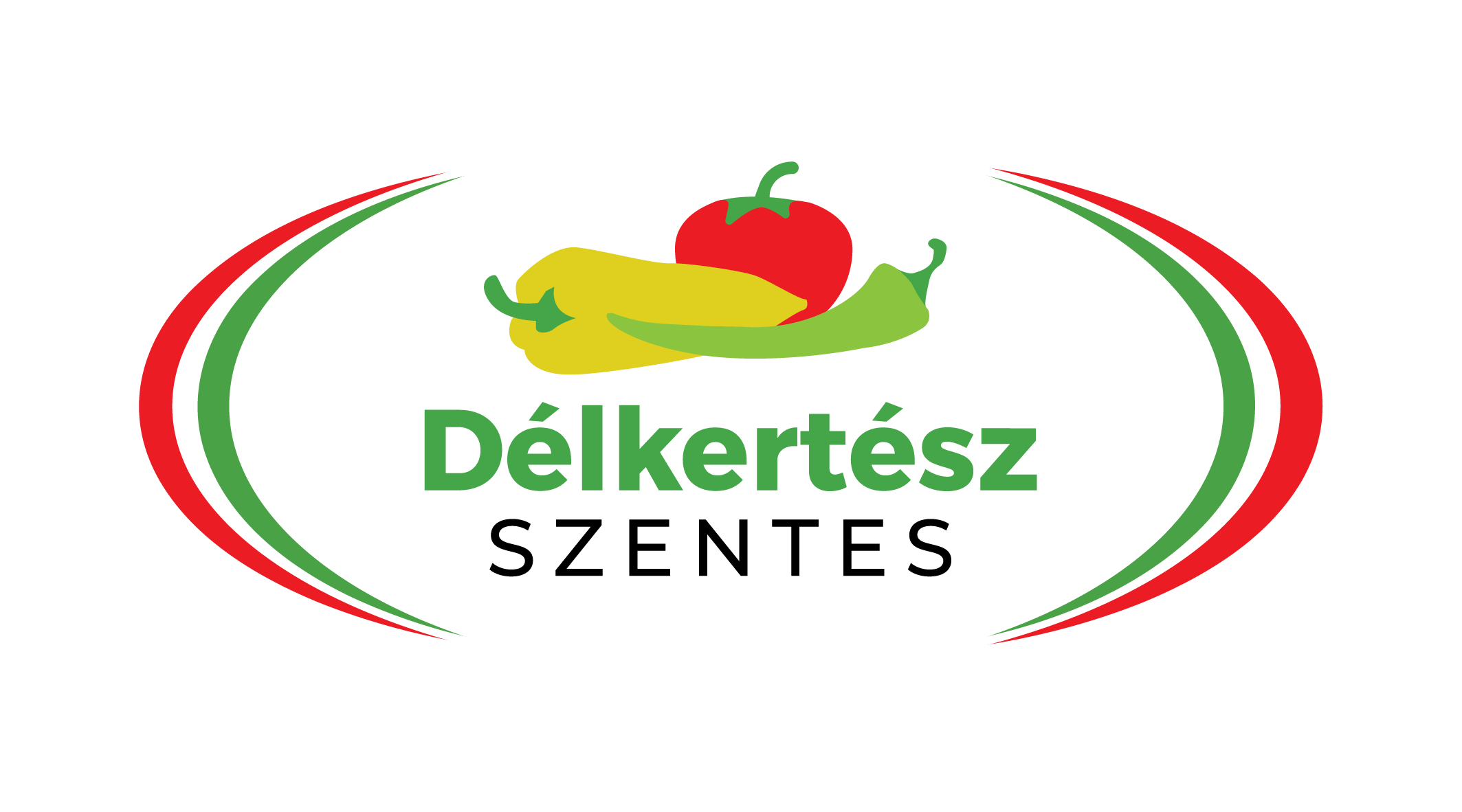 2024. évtől jelentős eredmény változás a láncügyletek vonatkozásában:
Láncügyletek-külföldi értékesítés:

Mentesülnek az EPR díjfizetési kötelezettség alól a láncügylet keretében értékesített termékek, azaz amikor a termék tulajdonjoga akként kerül átruházásra egy belföldön letelepedett vagy regisztrált gazdálkodó részére, hogy az átruházással egyidejűleg a termék közvetlenül külföldre kerül kiszállításra.
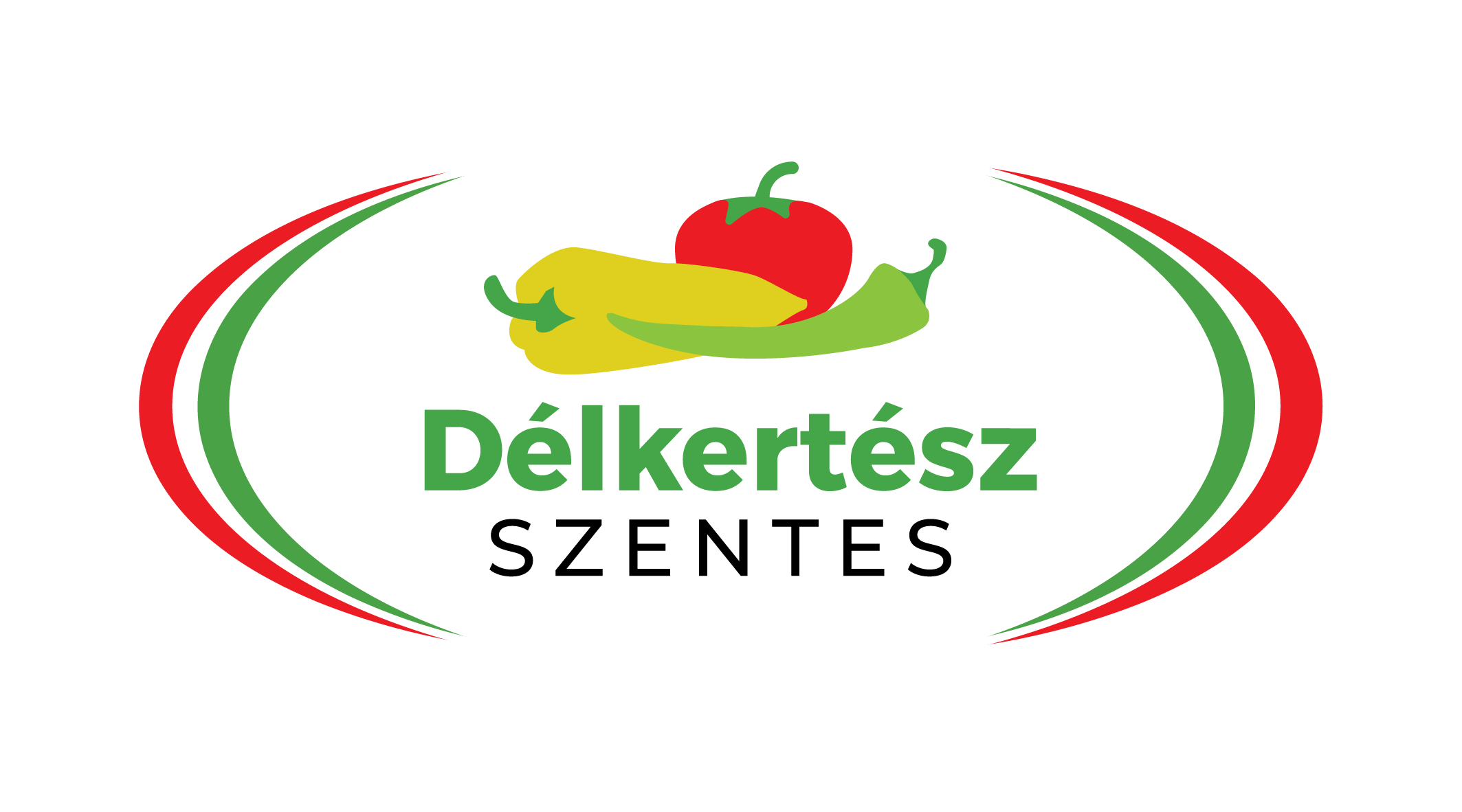 Jelenlegi szabályozás okozta versenyképtelenség:
Európa szinten is kiugróan magas EPR díjegység kötelezettség
Rendkívül sok a potyautas – ennek kiszűrése vagy a jogszabály kötelezetti köreinek célzott meghatározásával jelentősen csökkenthető
A díjtétel nem tesz különbséget a végfogyasztónál megjelenő hulladék és a gyűjtő szállítói csomagolásból kereskedelemben maradó csomagoló anyagok díjtétele között
A díjtételek nem kezelik a lebomoló csomagoló anyagokat
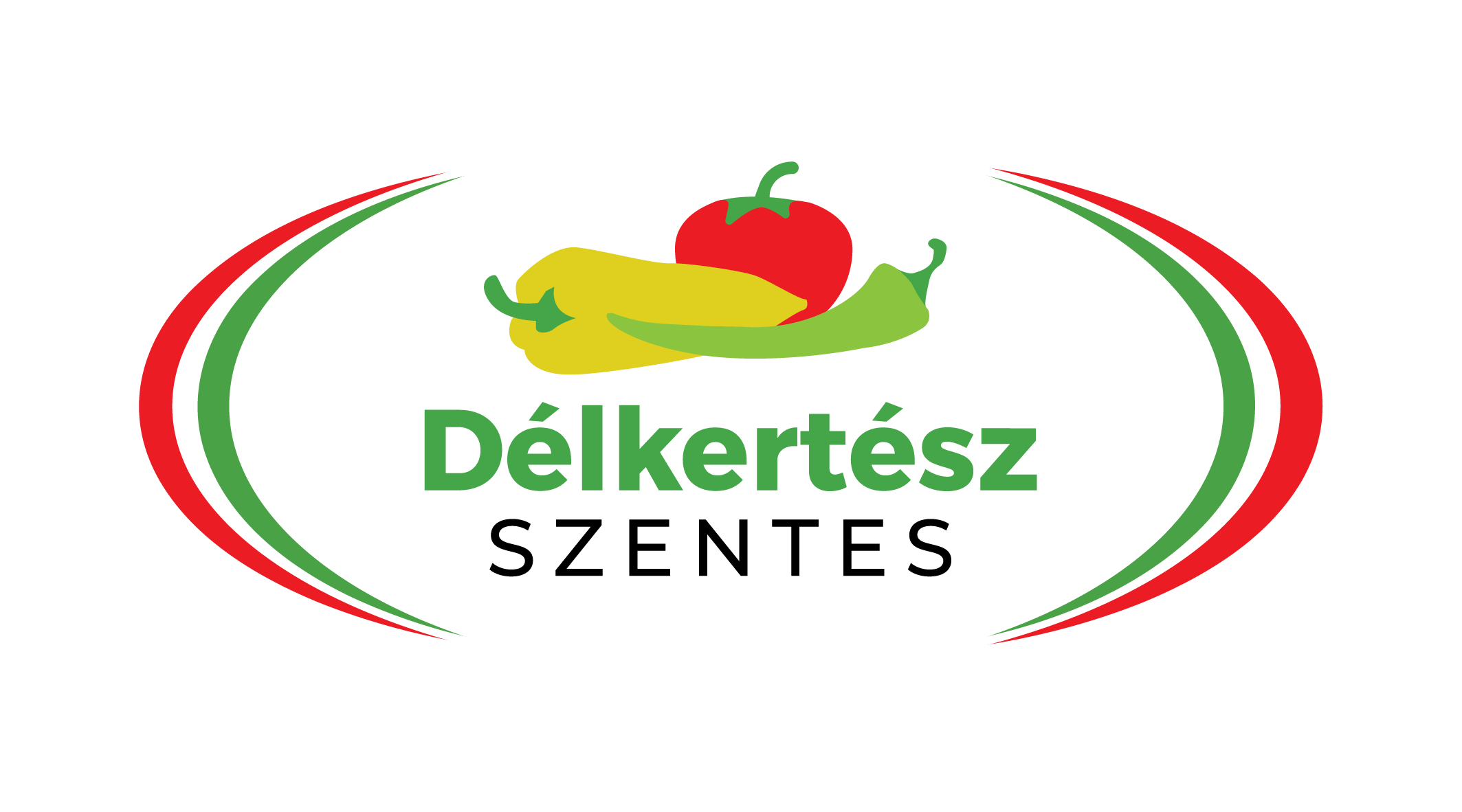 Szakmaközi szervezetként a következőt szeretnék elérni:
a MOHU koncessziós rendszerében szakmai részvétel. Jelenleg a NAK egy képviselővel jelen van.
Más európai tagországban szektorális típusú koncessziók vannak. Állami akkreditált hulladékkezelők végzik az egyes ágazati hulladékok begyűjtését, azok körforgásos gazdálkodásban betöltött szerepét
A díjtételekben való jelentős változtatás- fogyasztói és szállítói csomagolás megkülönböztetése.
A szomszédos Ausztriában különbséget tesznek a tekintetben, hogy a csomagoló anyagok a háztartási hulladékba kerülnek, vagy ha az áruházláncoknál marad a hulladék. A díjtételeket csomagolóanyag fajtánként és a csomagolóanyag felhasználódásának helye alapján különítik el.
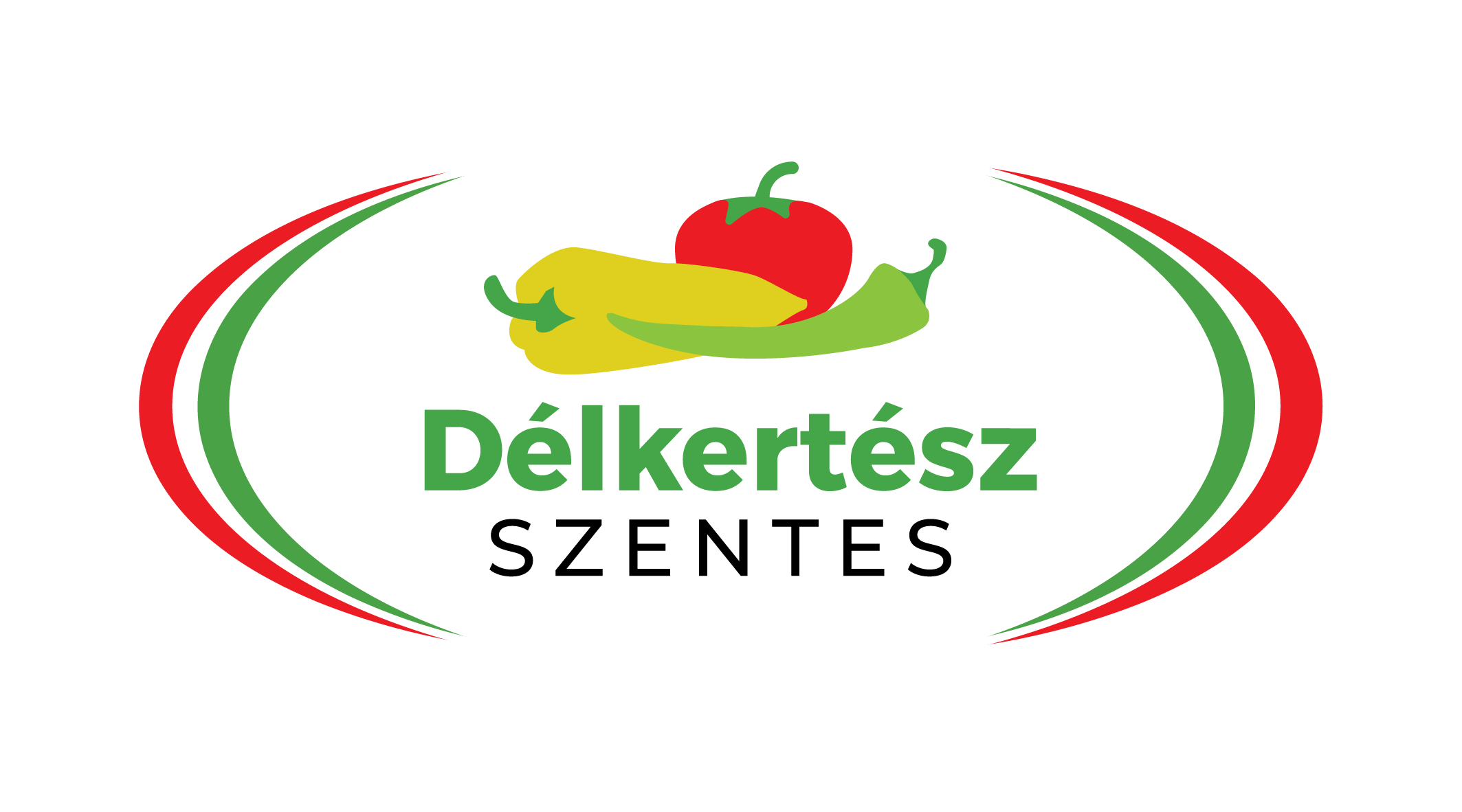 Ausztriában használatos EPR díjtételek
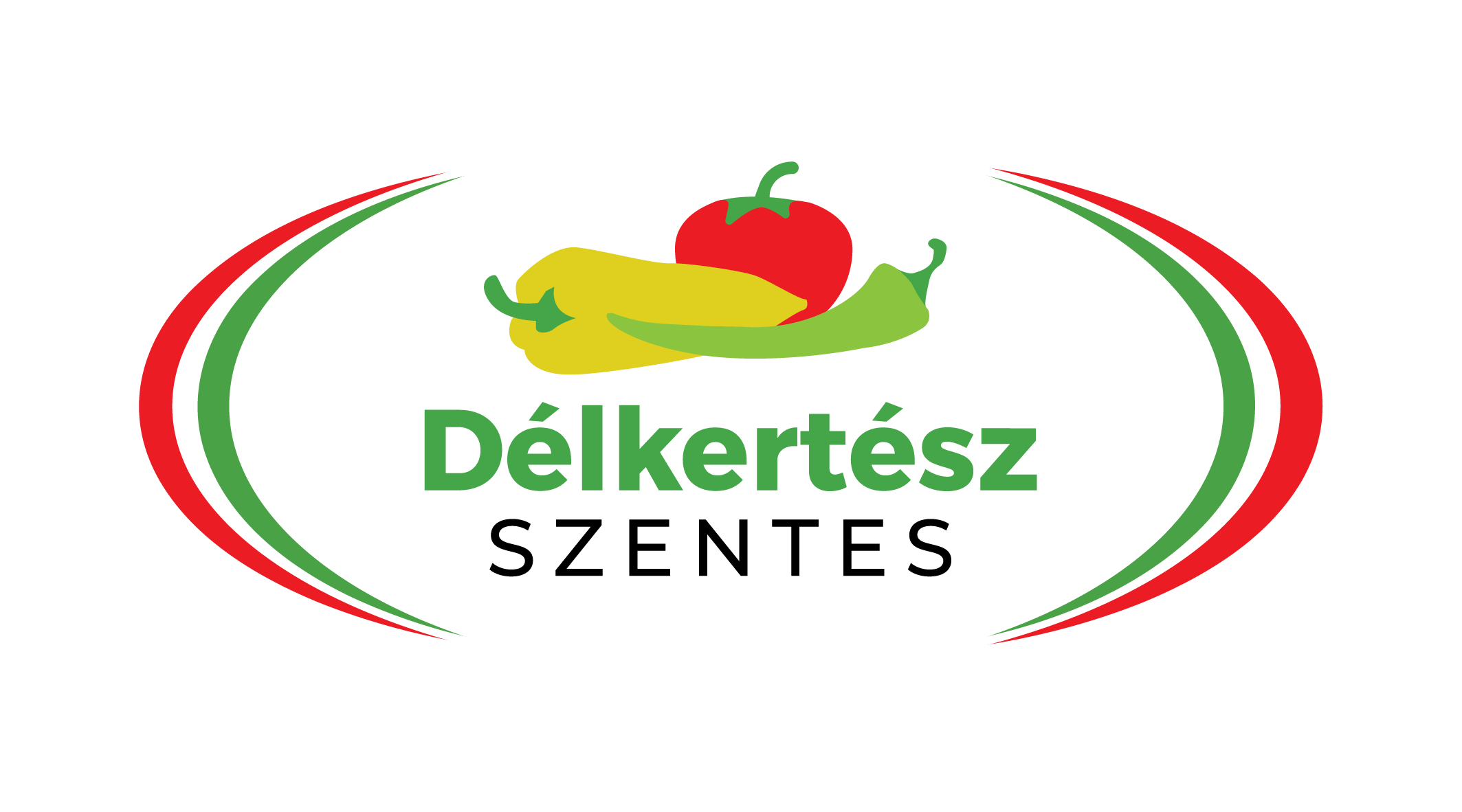 Potyautas magatartás kiszorítása
Az optimális az lenne, ha a jelen hatályos környezetvédelmi termékdíj szerint a csomagolóanyagot első forgalomba hozók legyen a kötelezettek. Ez visszaállítaná a szűkebb kötelezetti kört, melyet hatékonyabban lehet ellenőrizni és a befolyó EPR díj is jelentősebb lenne, mely a hulladékkezelés egységdíjainak költségét normalizálni tudja
Kis mennyiségű hulladékkibocsátók részére átalány EPR díj bevezetése a zöldség-gyümölcs ágazatban. Hasonló módon a borágazathoz hasonlóan. Bürokratikus adminisztrációs teher okán.
Lebomló csomagoló anyagok használatának preferálása a díjtételekben
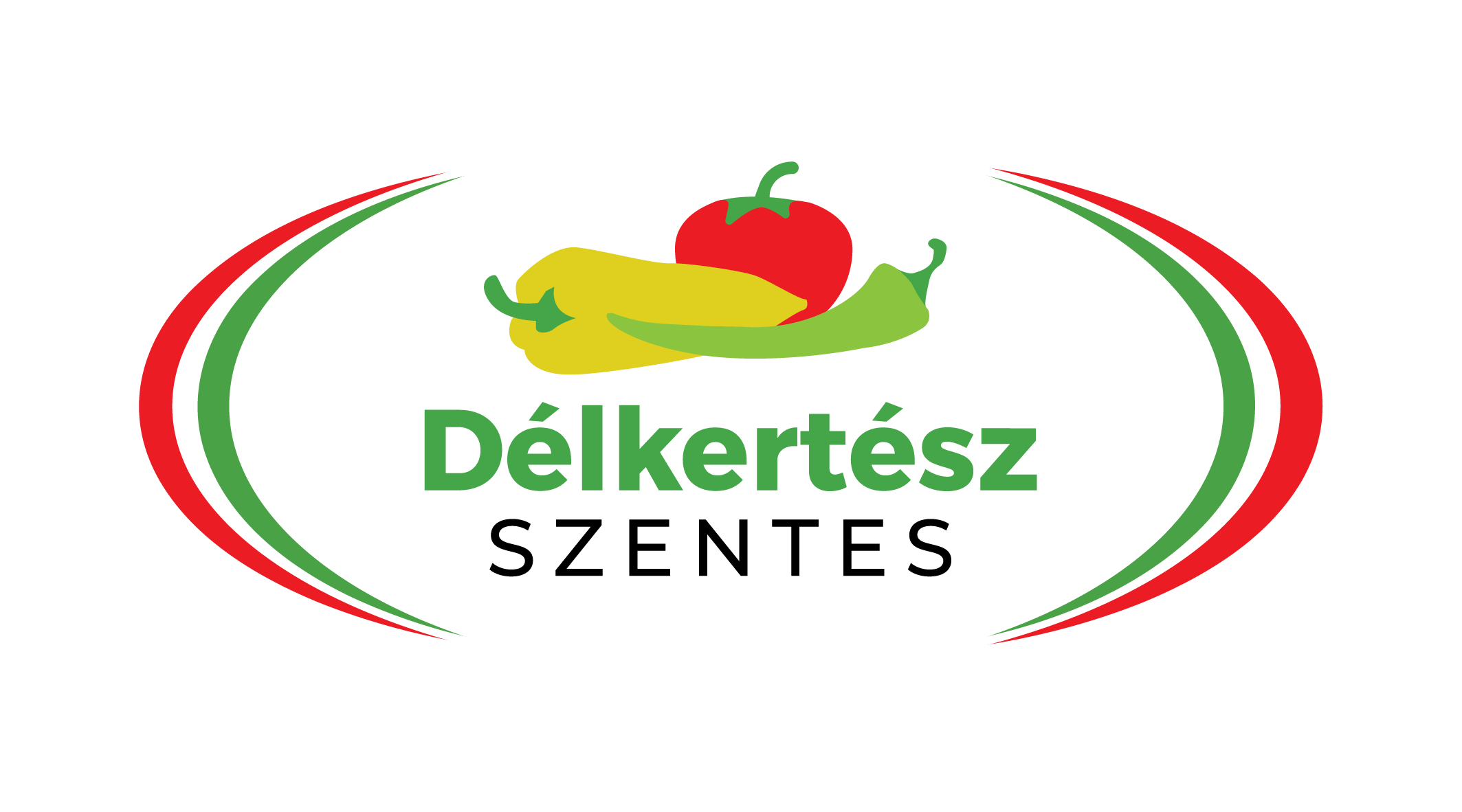 Köszönöm a figyelmet!
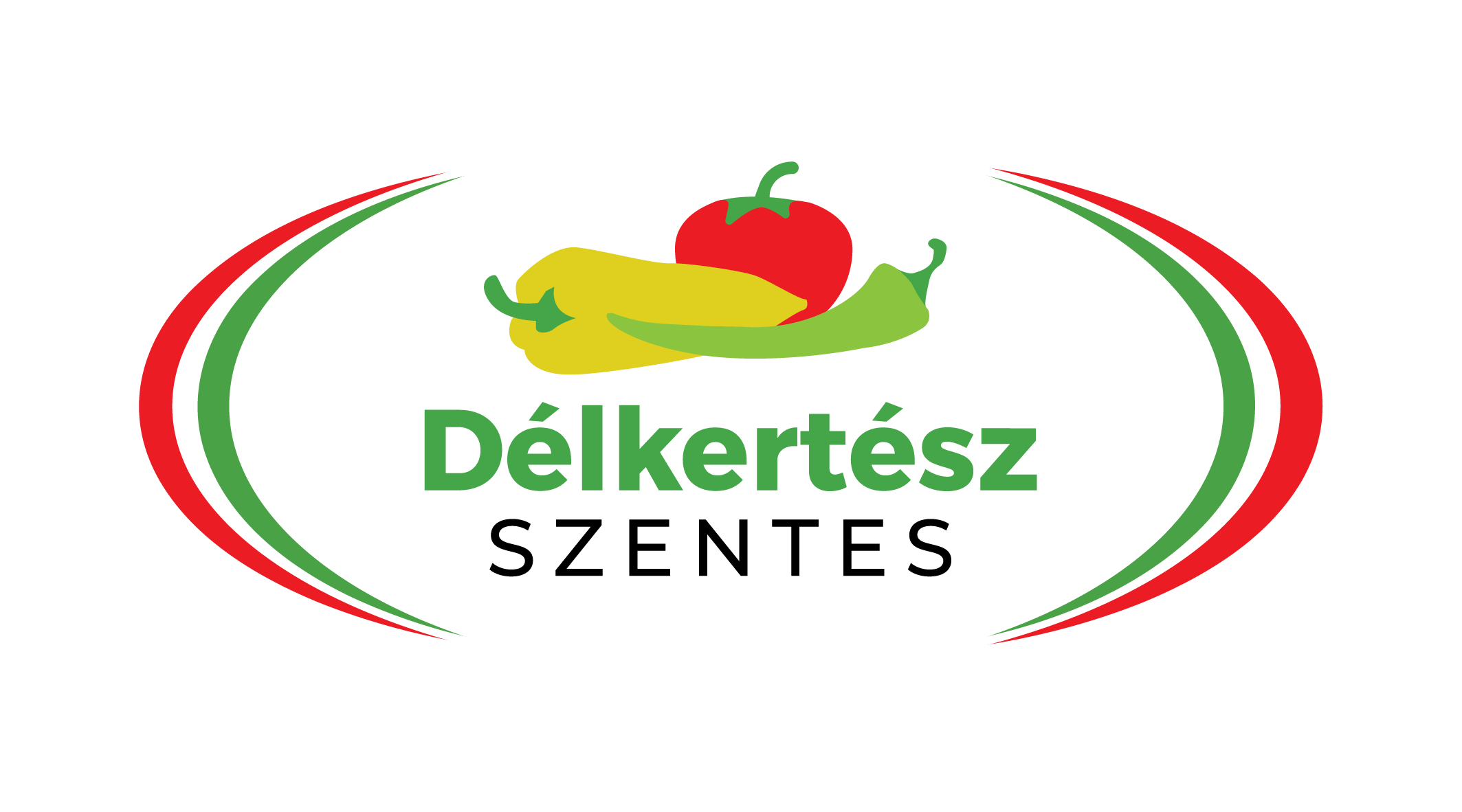 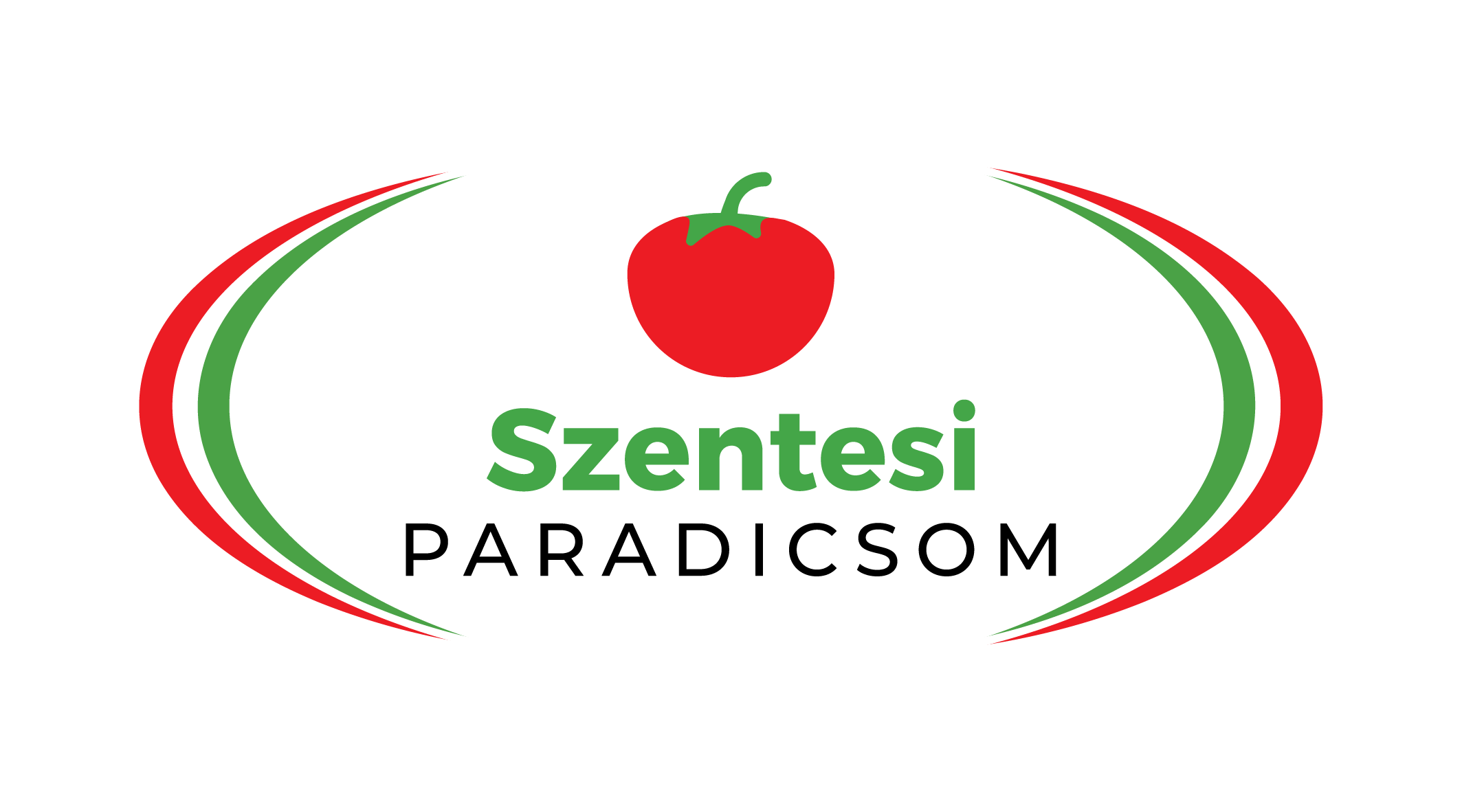